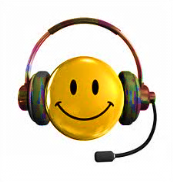 مهارات تنمية الموارد المالية للجمعيات الخيرية
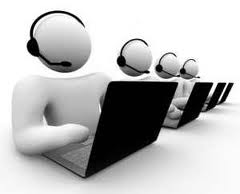 منصة همم 
www.heemam.com
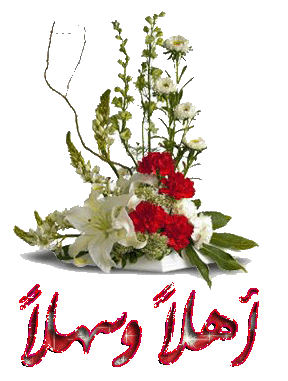 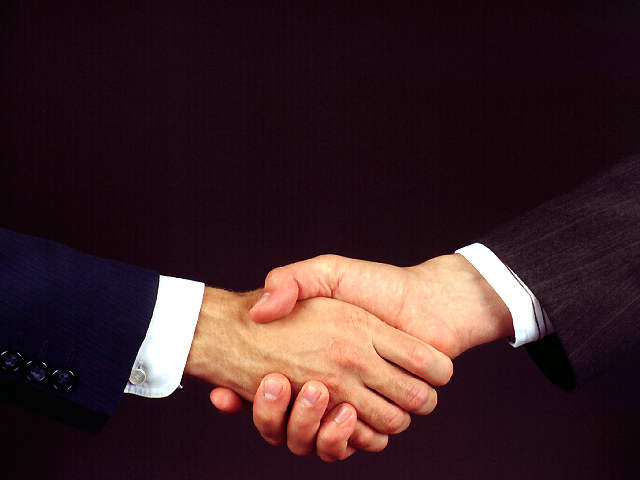 يسعدني ان التقي بكم في هذه الدورة لأتعرف على رجال الخير والاحسان في جازان الخير
منصة همم 
www.heemam.com
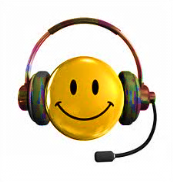 التعارف
بطاقة تعارف :4أكتب :(الاسم ،العمر ،الوظيفة ،الحالة الاجتماعية )
المجموعات
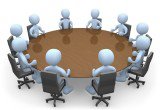 نشط معلوماتك
قبل البدء من اجلك
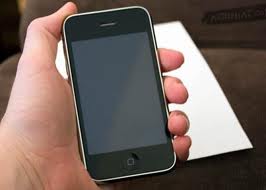 اغلق الجوال
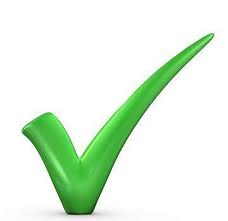 ابتسم
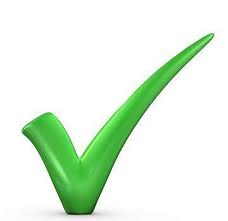 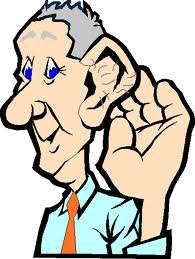 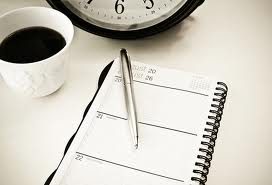 دون
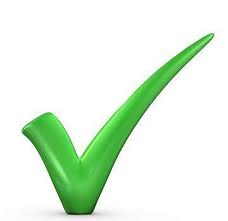 انصت
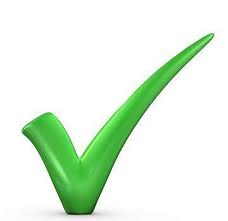 التوقعات
من يستفيد من هذا البرنامج ؟
هل هو ؟
انت ،الجمعية ،المجتمع.
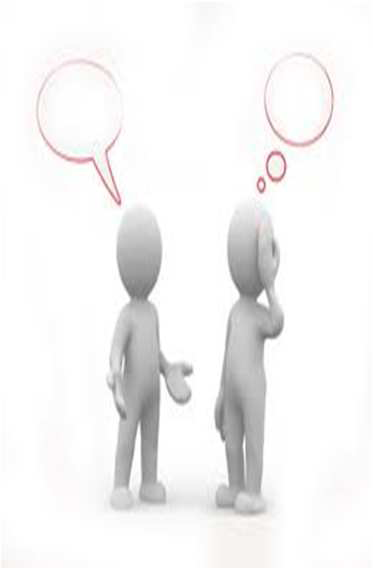 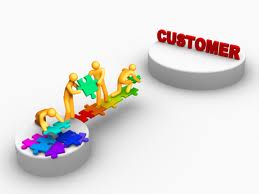 ملخص التوقعات
لماذا حضرت هذه الدورة
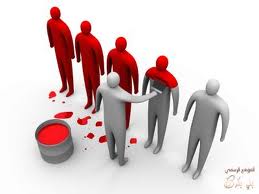 لكي تغير 
!!!!!!!!!!!
لكي تتعامل مع الداعمين والمتبرعين بطريقة احترافية وجذبهم للتبرع والدعم ...
التغيير والتطوير هو وظيفية انسانية مستمرة
قبل ان تتعامل مع داعمك عليك ان تتعامل مع نفسك .
لكي تغير شخص لابد من تغيير
معتقداته
قدواته
اهتماماته
علاقاته
مهاراته
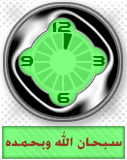 التغيير
هو عملية تحول من واقع نحن نعيش فيه إلى حالة نرغب فيها.
قصه الفيل نيلسون
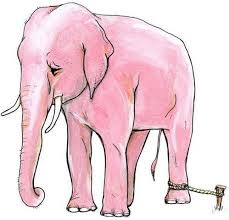 التغيير حتمي لابد منه .
التغيير صفة مستمرة لا يوجد ثبات .
قد دلنا الله عليه